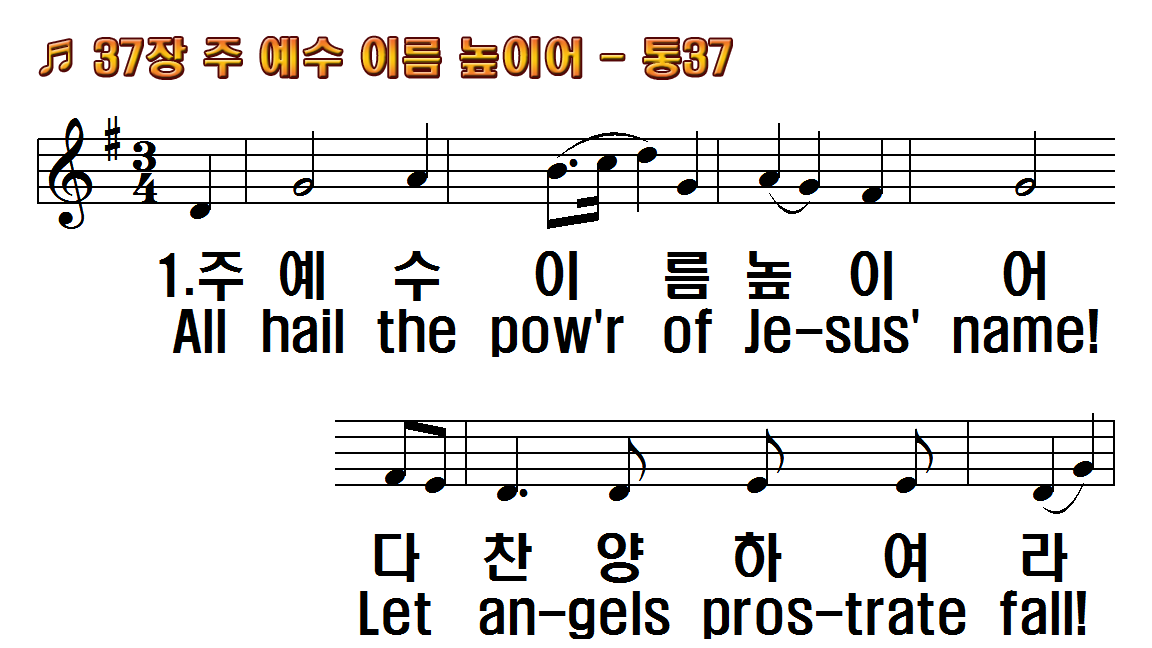 1.주 예수 이름 높이어
2.주 예수 당한 고난을
3.이 지구 위에 거하는
4.주 믿는 성도 다 함께
후.만유의 주를 찬양하세
1.All hail the pow'r of
2.Sinners whose love
3.Let ev'ry kindred,
4.Oh, that with yonder
R.And crown Him,
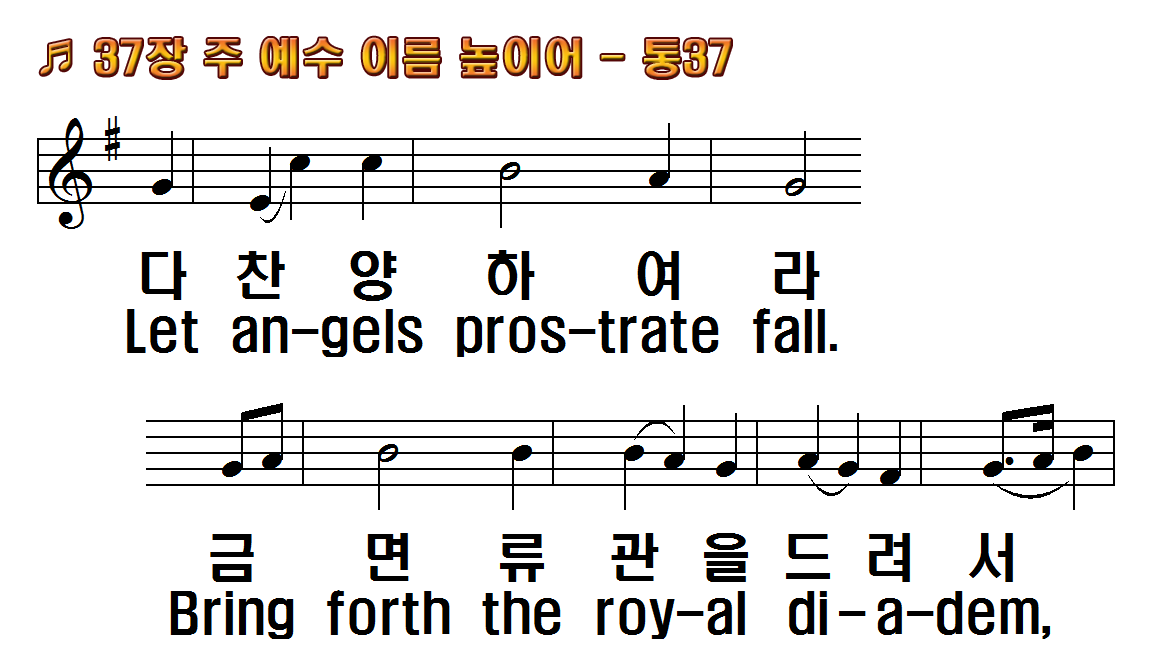 1.주 예수 이름 높이어
2.주 예수 당한 고난을
3.이 지구 위에 거하는
4.주 믿는 성도 다 함께
후.만유의 주를 찬양하세
1.All hail the pow'r of
2.Sinners whose love
3.Let ev'ry kindred,
4.Oh, that with yonder
R.And crown Him,
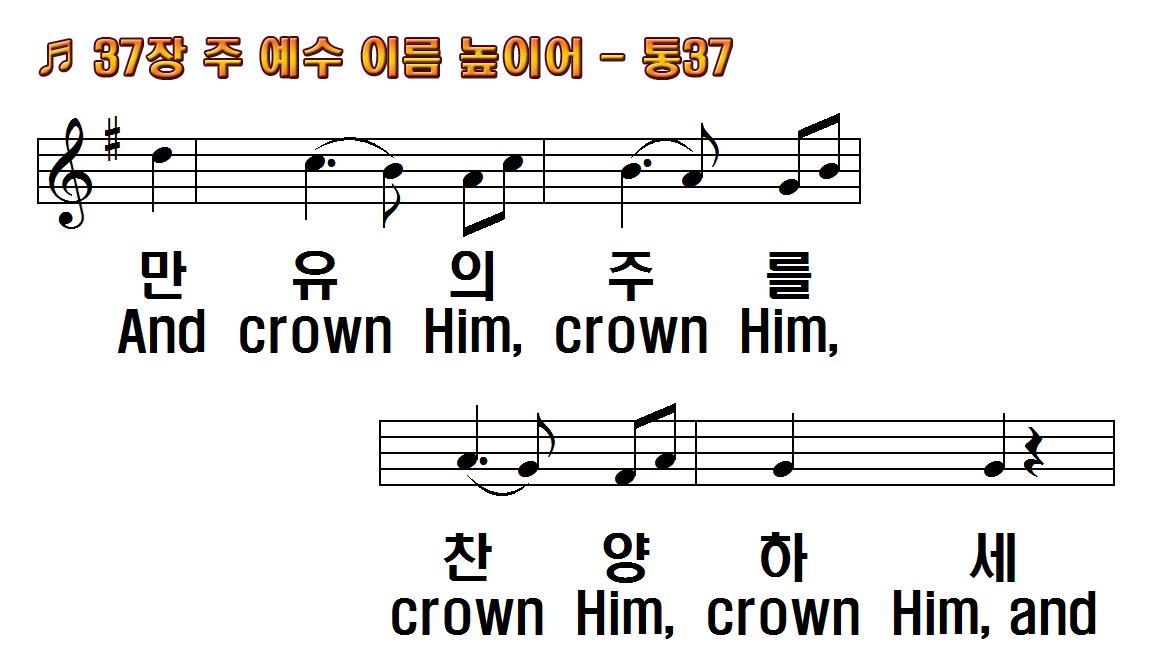 1.주 예수 이름 높이어
2.주 예수 당한 고난을
3.이 지구 위에 거하는
4.주 믿는 성도 다 함께
후.만유의 주를 찬양하세
1.All hail the pow'r of
2.Sinners whose love
3.Let ev'ry kindred,
4.Oh, that with yonder
R.And crown Him,
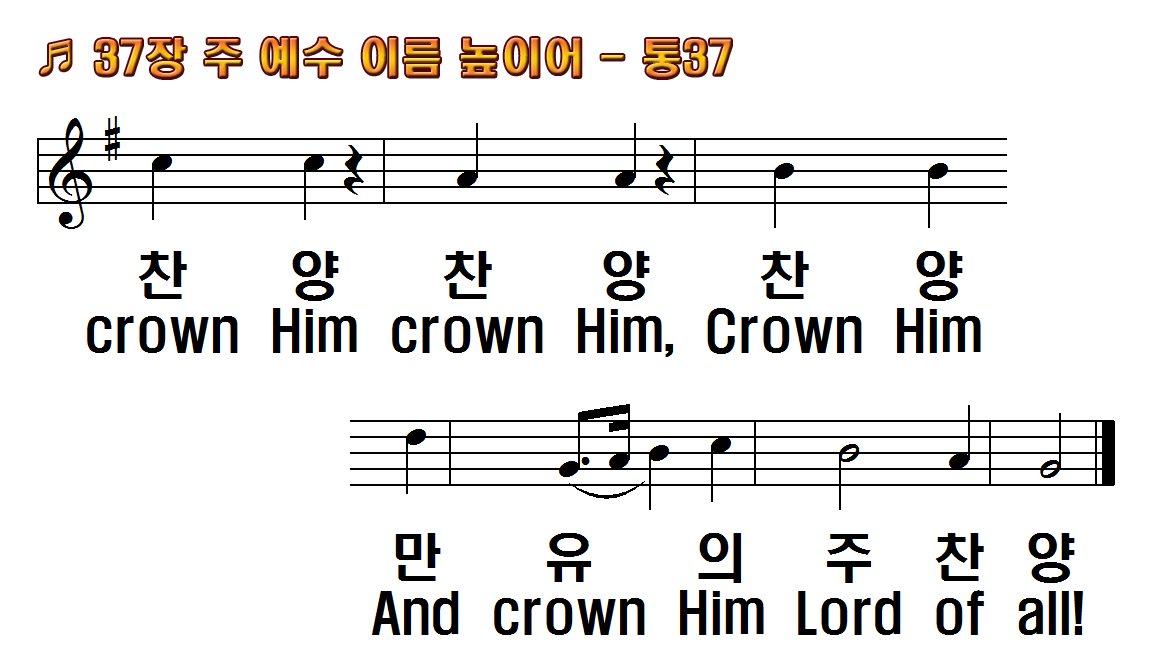 1.주 예수 이름 높이어
2.주 예수 당한 고난을
3.이 지구 위에 거하는
4.주 믿는 성도 다 함께
후.만유의 주를 찬양하세
1.All hail the pow'r of
2.Sinners whose love
3.Let ev'ry kindred,
4.Oh, that with yonder
R.And crown Him,
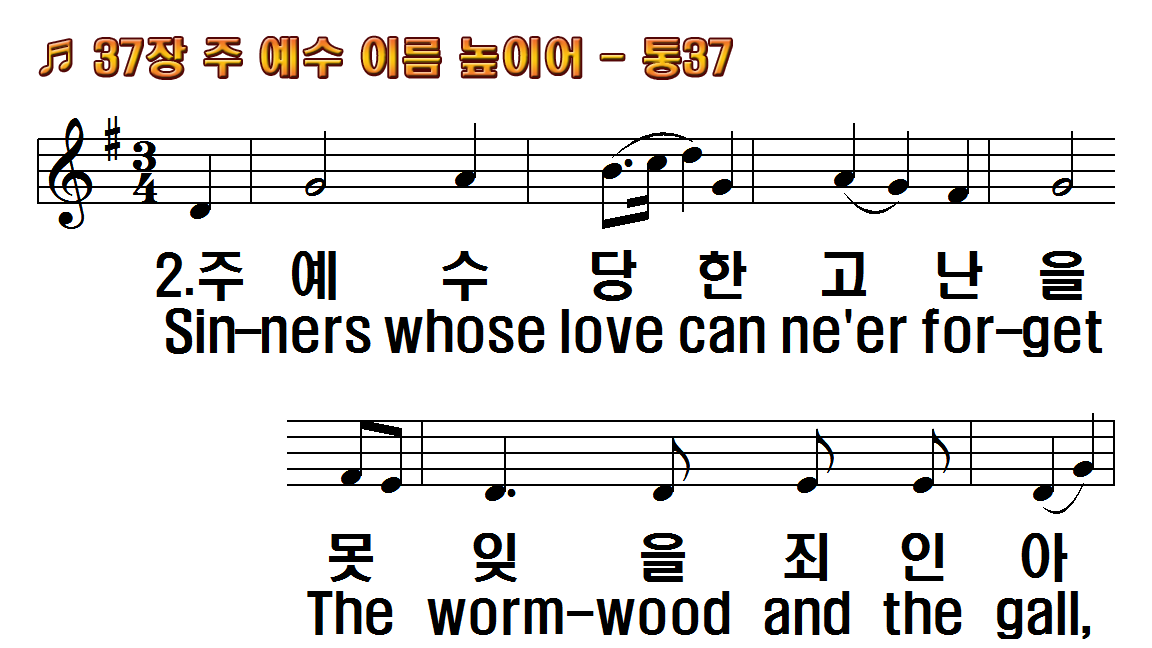 1.주 예수 이름 높이어
2.주 예수 당한 고난을
3.이 지구 위에 거하는
4.주 믿는 성도 다 함께
후.만유의 주를 찬양하세
1.All hail the pow'r of
2.Sinners whose love
3.Let ev'ry kindred,
4.Oh, that with yonder
R.And crown Him,
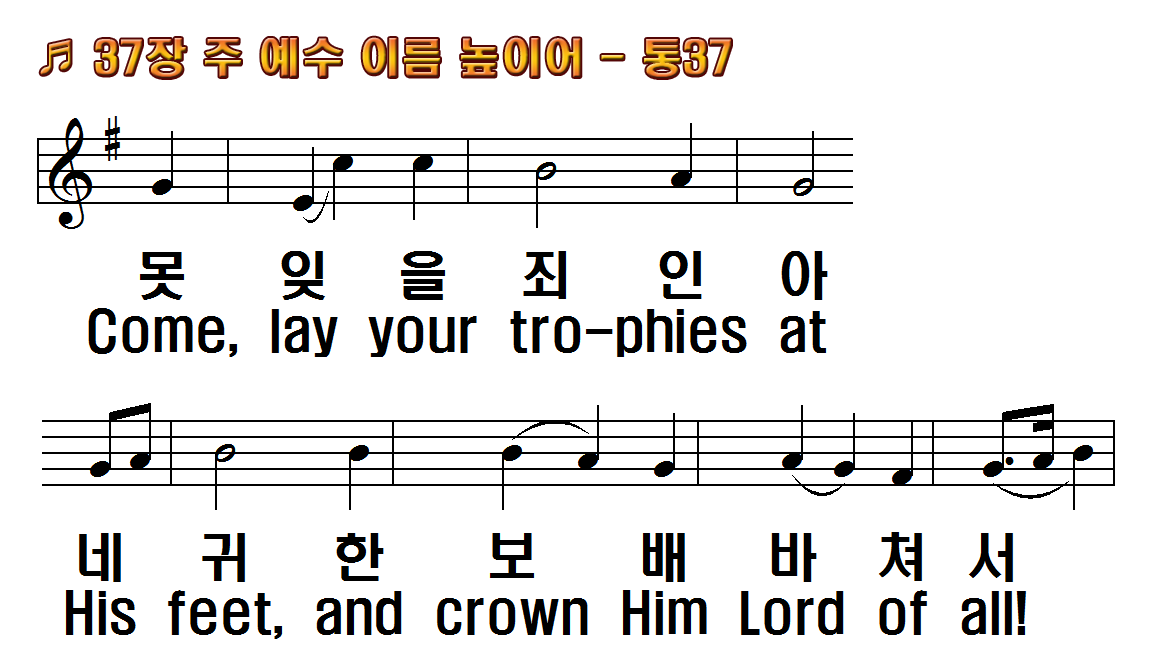 1.주 예수 이름 높이어
2.주 예수 당한 고난을
3.이 지구 위에 거하는
4.주 믿는 성도 다 함께
후.만유의 주를 찬양하세
1.All hail the pow'r of
2.Sinners whose love
3.Let ev'ry kindred,
4.Oh, that with yonder
R.And crown Him,
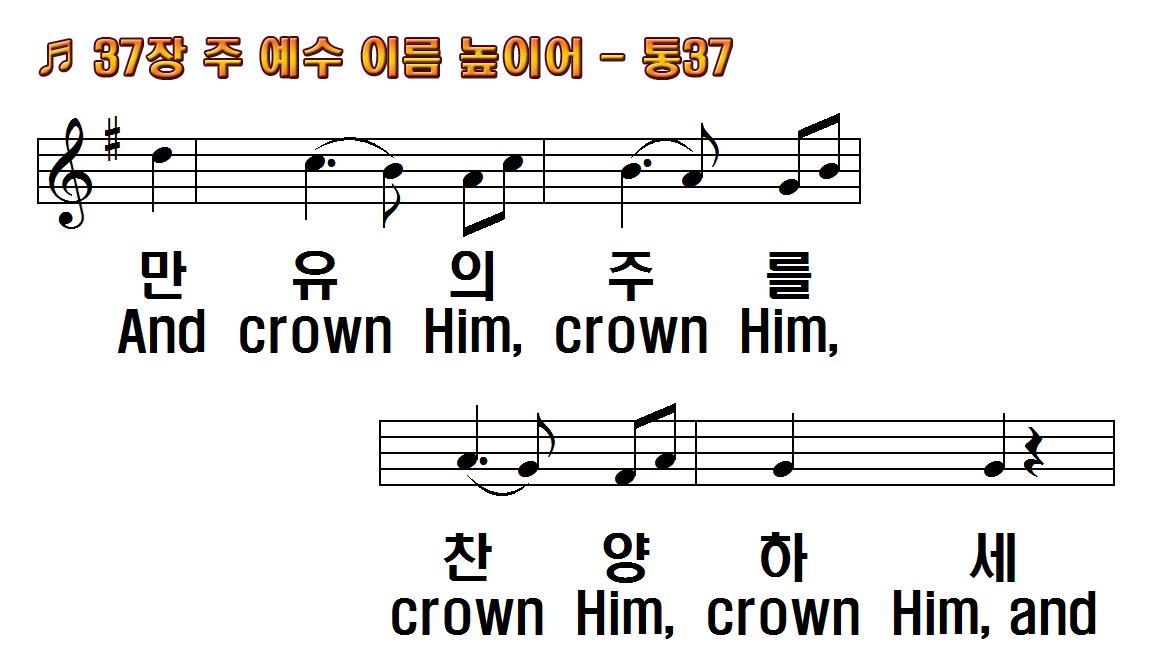 1.주 예수 이름 높이어
2.주 예수 당한 고난을
3.이 지구 위에 거하는
4.주 믿는 성도 다 함께
후.만유의 주를 찬양하세
1.All hail the pow'r of
2.Sinners whose love
3.Let ev'ry kindred,
4.Oh, that with yonder
R.And crown Him,
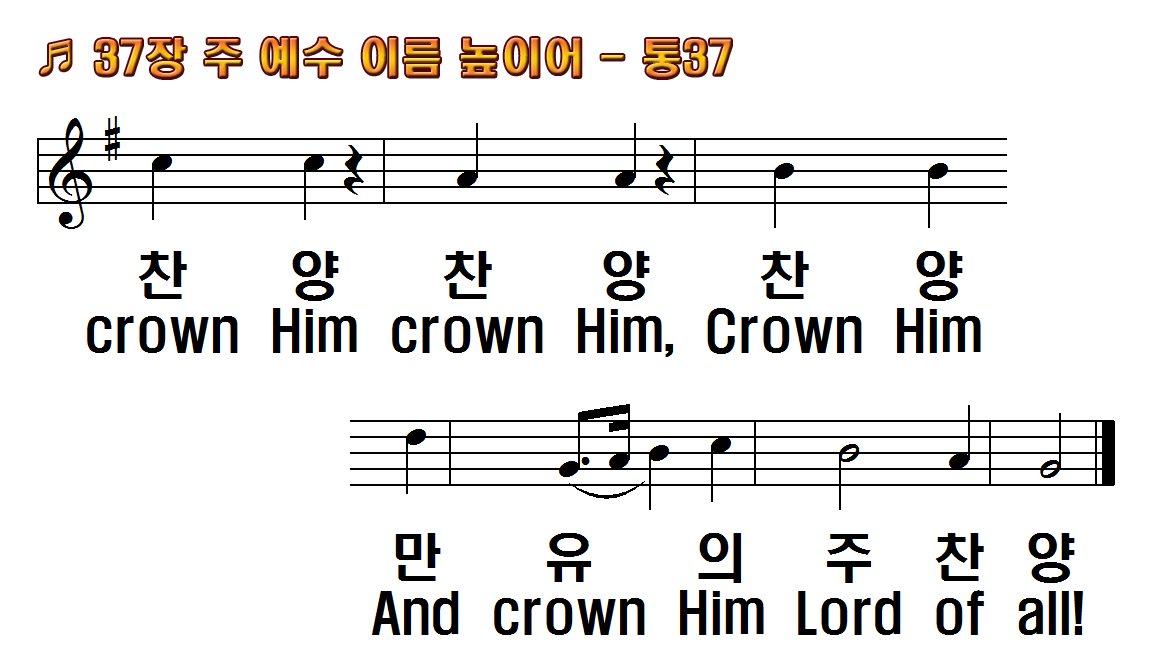 1.주 예수 이름 높이어
2.주 예수 당한 고난을
3.이 지구 위에 거하는
4.주 믿는 성도 다 함께
후.만유의 주를 찬양하세
1.All hail the pow'r of
2.Sinners whose love
3.Let ev'ry kindred,
4.Oh, that with yonder
R.And crown Him,
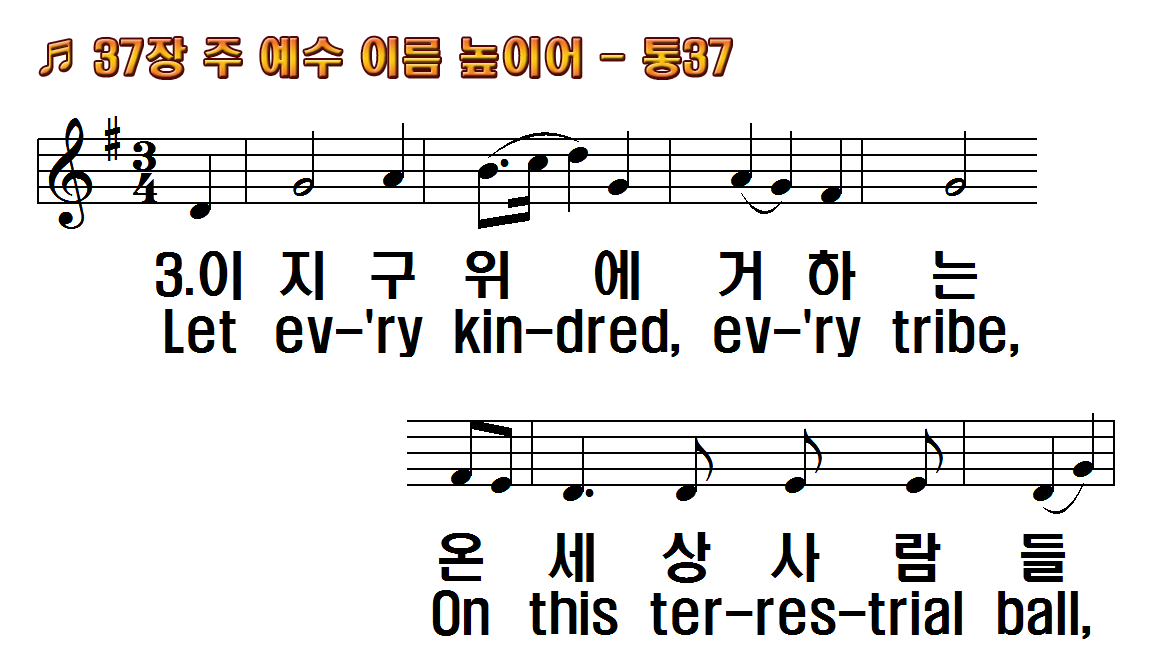 1.주 예수 이름 높이어
2.주 예수 당한 고난을
3.이 지구 위에 거하는
4.주 믿는 성도 다 함께
후.만유의 주를 찬양하세
1.All hail the pow'r of
2.Sinners whose love
3.Let ev'ry kindred,
4.Oh, that with yonder
R.And crown Him,
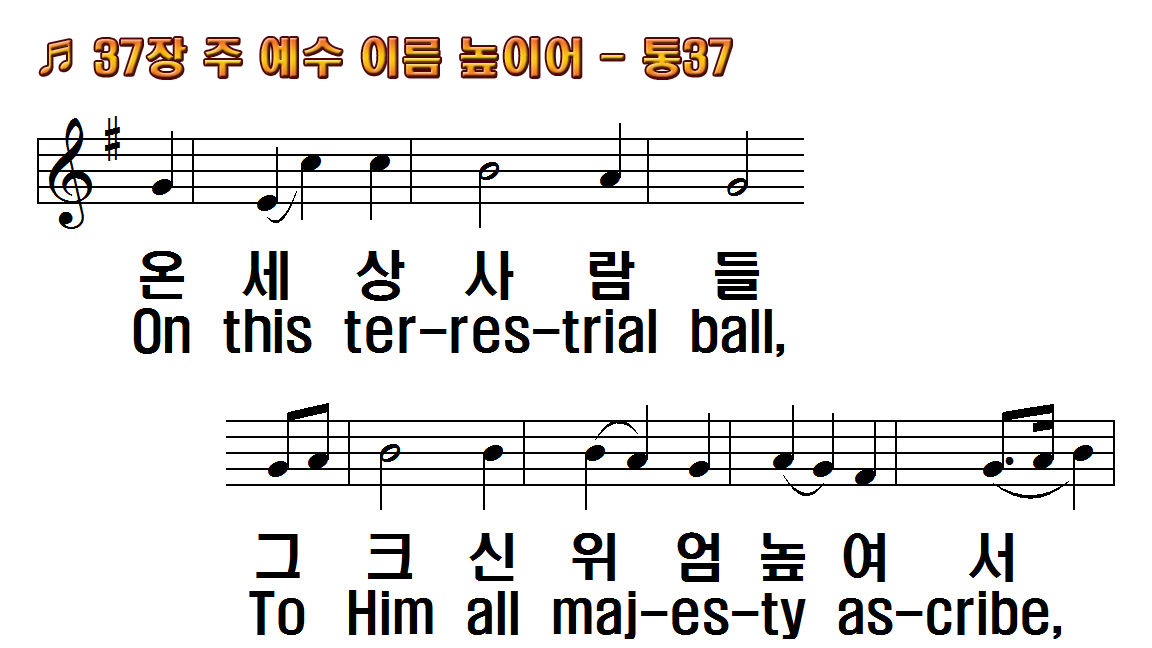 1.주 예수 이름 높이어
2.주 예수 당한 고난을
3.이 지구 위에 거하는
4.주 믿는 성도 다 함께
후.만유의 주를 찬양하세
1.All hail the pow'r of
2.Sinners whose love
3.Let ev'ry kindred,
4.Oh, that with yonder
R.And crown Him,
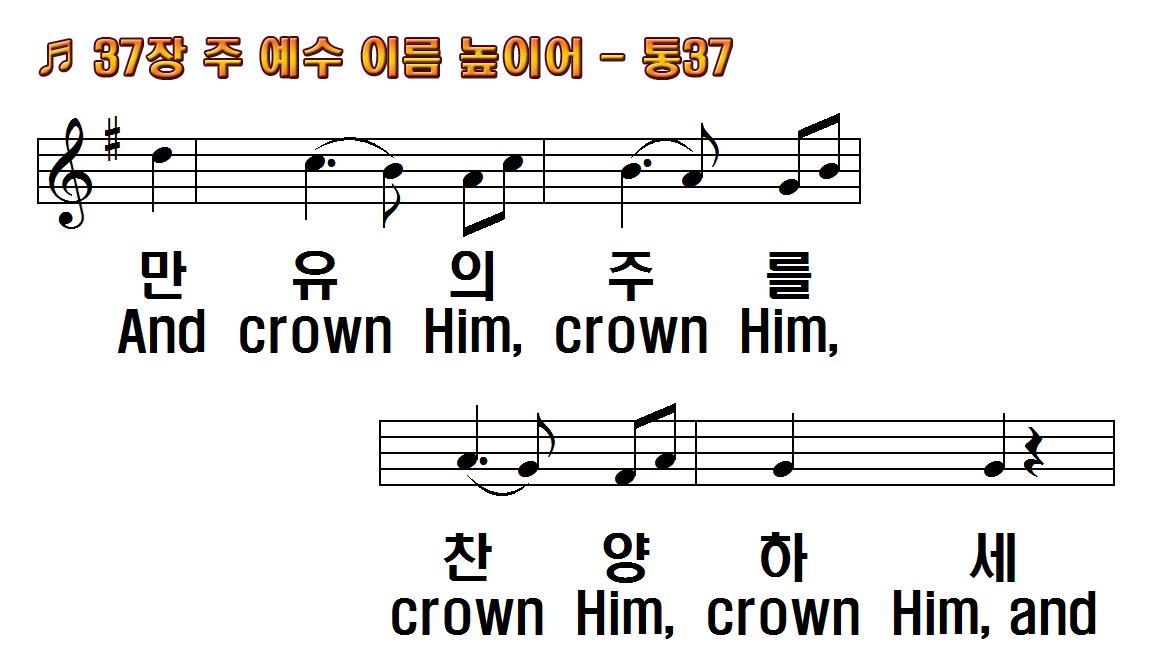 1.주 예수 이름 높이어
2.주 예수 당한 고난을
3.이 지구 위에 거하는
4.주 믿는 성도 다 함께
후.만유의 주를 찬양하세
1.All hail the pow'r of
2.Sinners whose love
3.Let ev'ry kindred,
4.Oh, that with yonder
R.And crown Him,
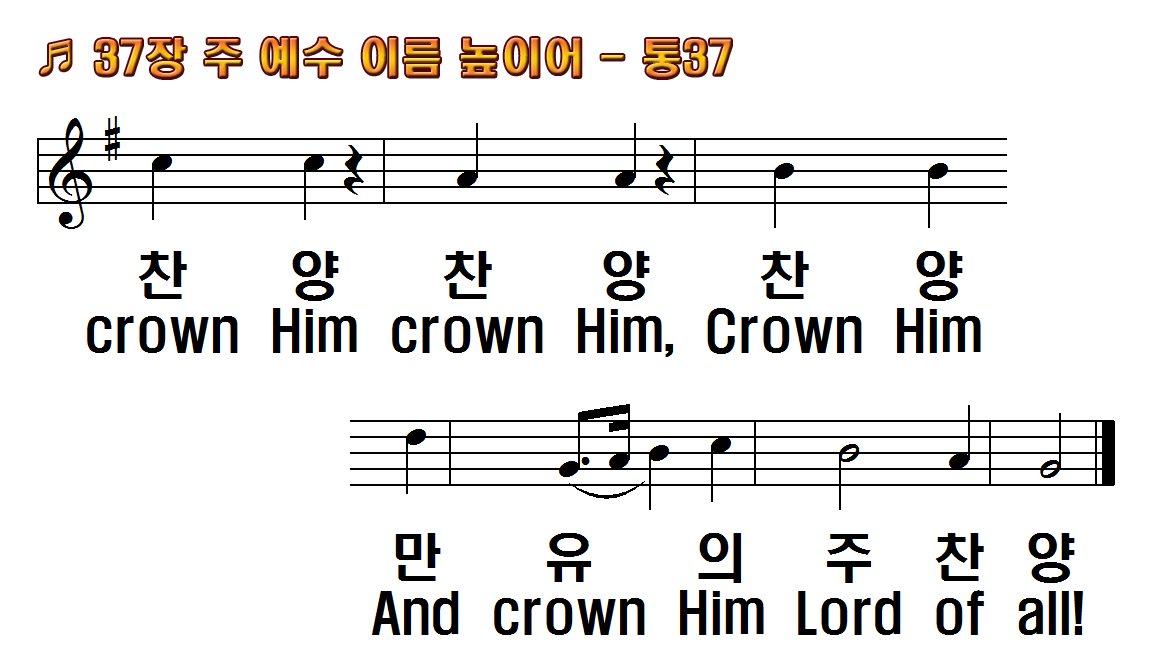 1.주 예수 이름 높이어
2.주 예수 당한 고난을
3.이 지구 위에 거하는
4.주 믿는 성도 다 함께
후.만유의 주를 찬양하세
1.All hail the pow'r of
2.Sinners whose love
3.Let ev'ry kindred,
4.Oh, that with yonder
R.And crown Him,
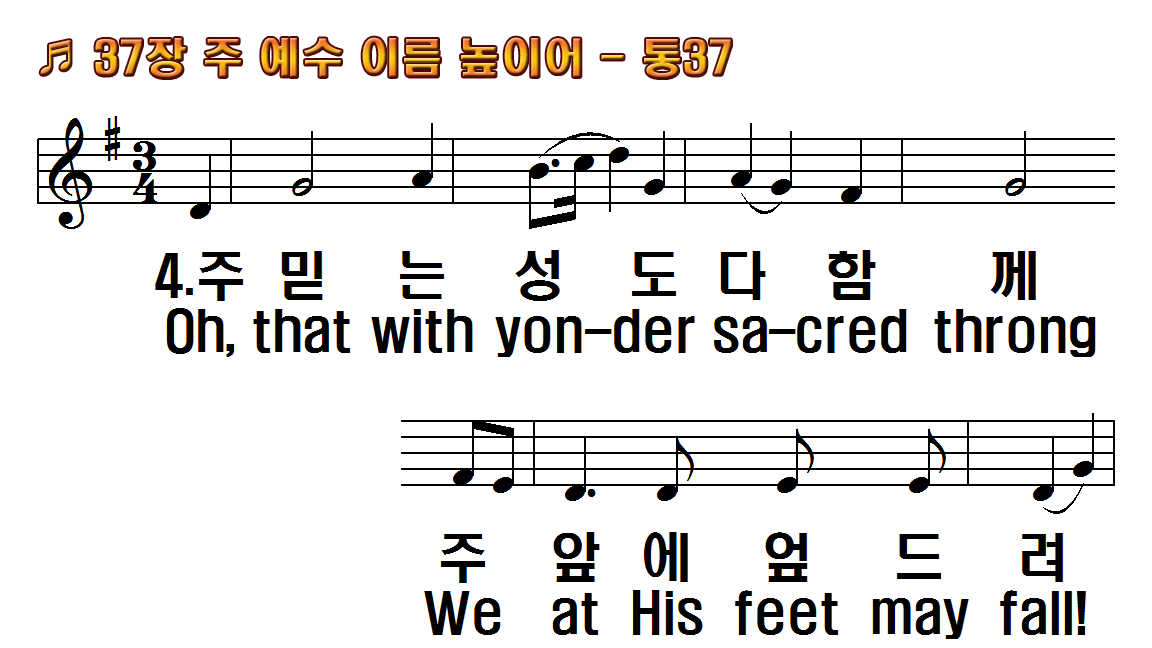 1.주 예수 이름 높이어
2.주 예수 당한 고난을
3.이 지구 위에 거하는
4.주 믿는 성도 다 함께
후.만유의 주를 찬양하세
1.All hail the pow'r of
2.Sinners whose love
3.Let ev'ry kindred,
4.Oh, that with yonder
R.And crown Him,
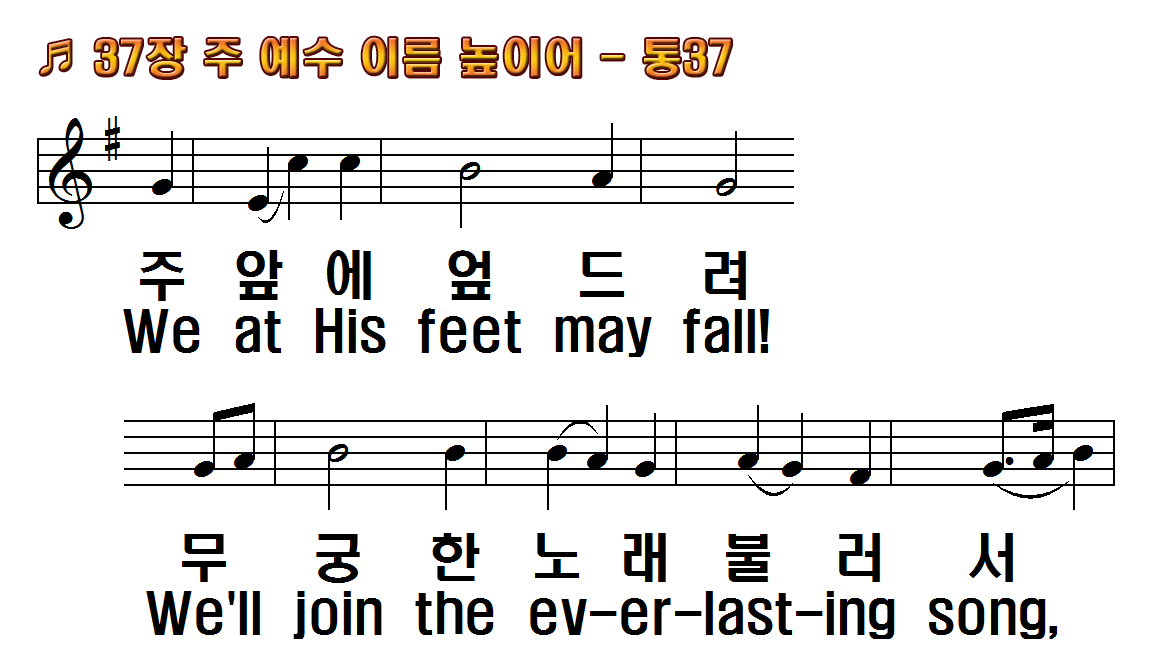 1.주 예수 이름 높이어
2.주 예수 당한 고난을
3.이 지구 위에 거하는
4.주 믿는 성도 다 함께
후.만유의 주를 찬양하세
1.All hail the pow'r of
2.Sinners whose love
3.Let ev'ry kindred,
4.Oh, that with yonder
R.And crown Him,
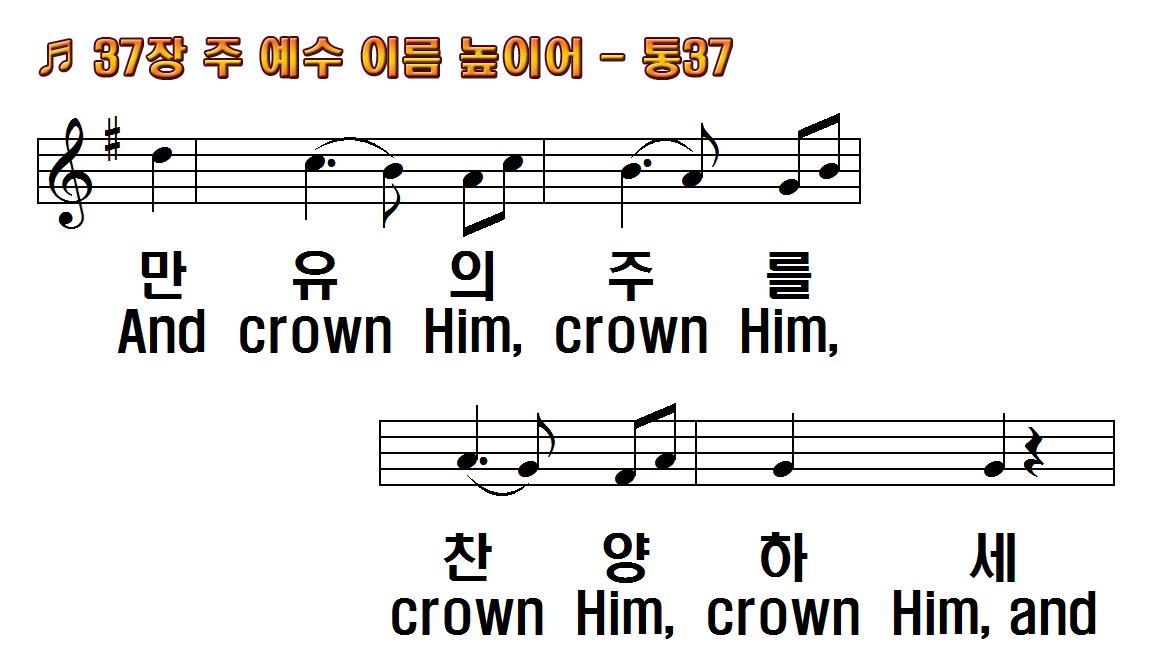 1.주 예수 이름 높이어
2.주 예수 당한 고난을
3.이 지구 위에 거하는
4.주 믿는 성도 다 함께
후.만유의 주를 찬양하세
1.All hail the pow'r of
2.Sinners whose love
3.Let ev'ry kindred,
4.Oh, that with yonder
R.And crown Him,
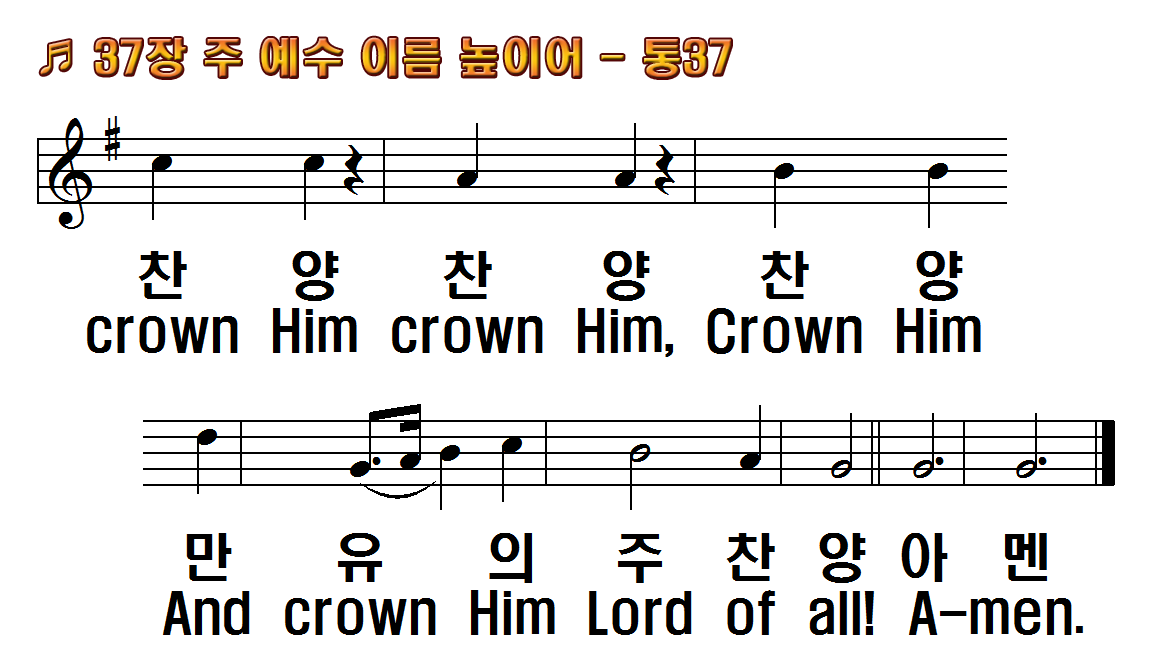 1.주 예수 이름 높이어
2.주 예수 당한 고난을
3.이 지구 위에 거하는
4.주 믿는 성도 다 함께
후.만유의 주를 찬양하세
1.All hail the pow'r of
2.Sinners whose love
3.Let ev'ry kindred,
4.Oh, that with yonder
R.And crown Him,
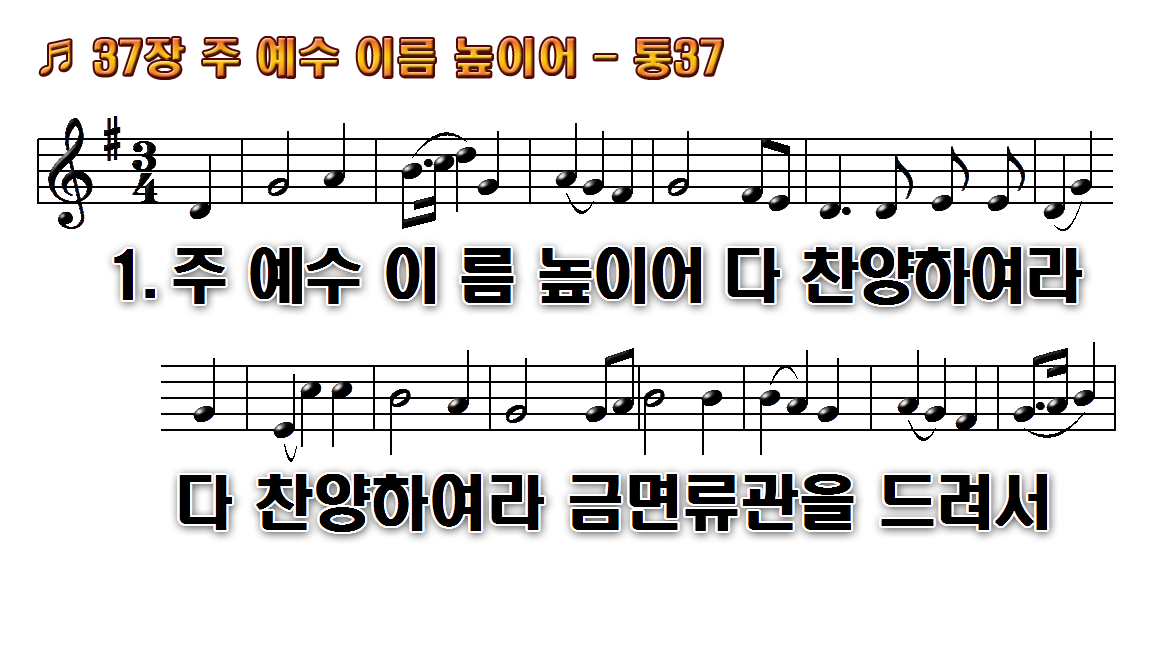 1.주 예수 이름 높이어
2.주 예수 당한 고난을
3.이 지구 위에 거하는
4.주 믿는 성도 다 함께
후.만유의 주를 찬양하세
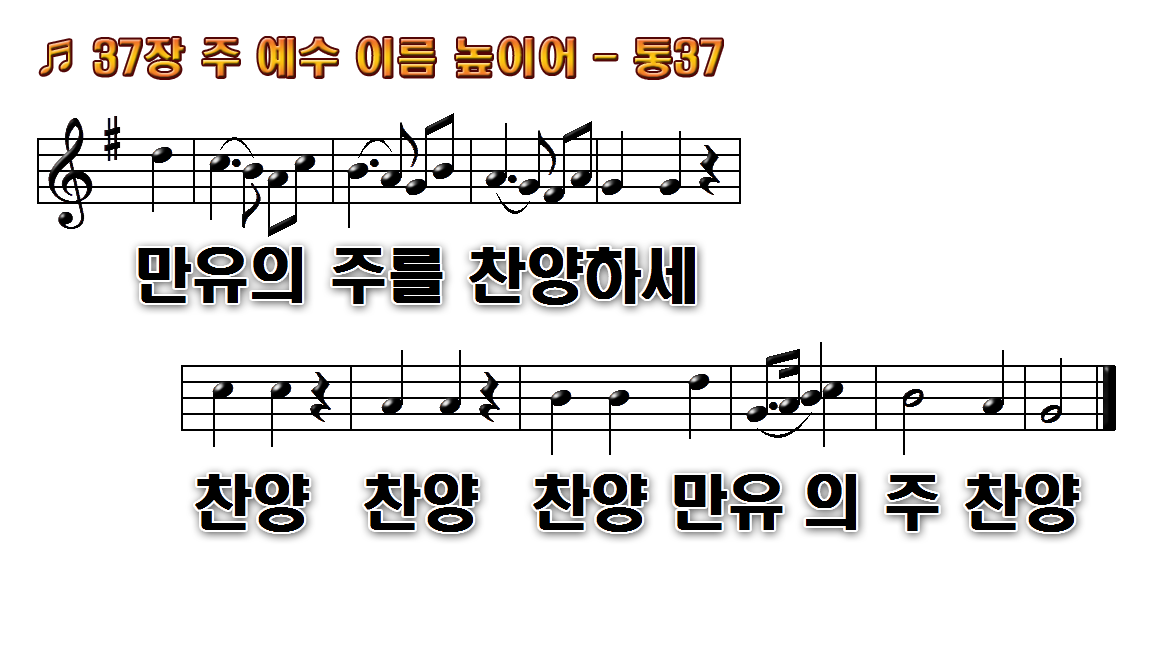 1.주 예수 이름 높이어
2.주 예수 당한 고난을
3.이 지구 위에 거하는
4.주 믿는 성도 다 함께
후.만유의 주를 찬양하세
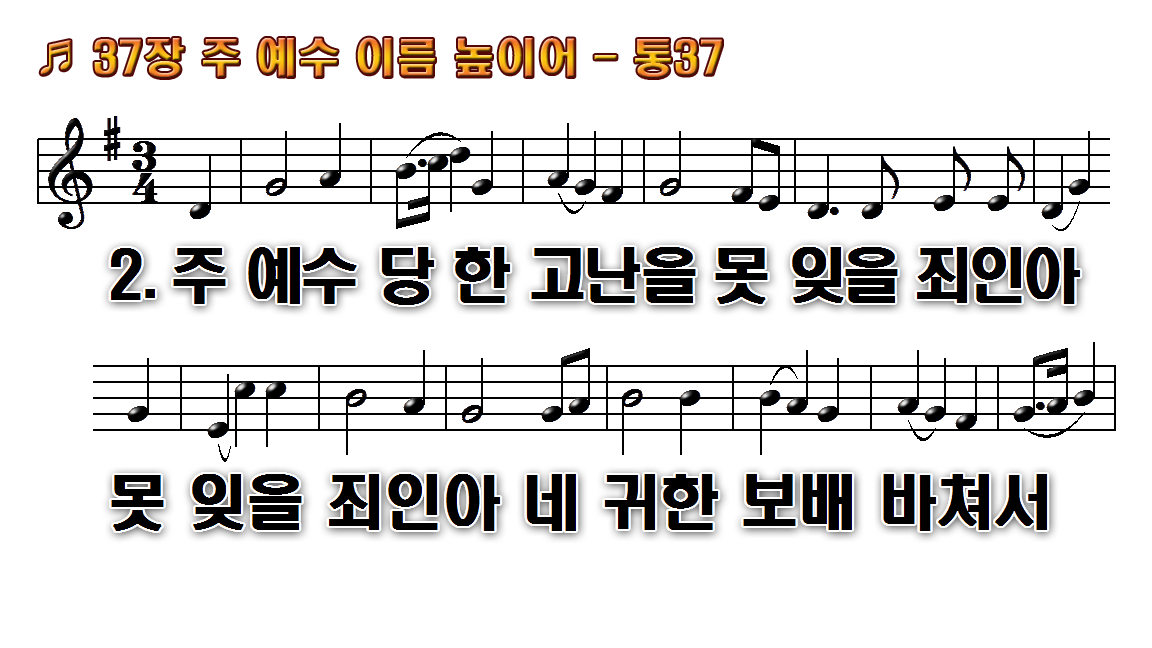 1.주 예수 이름 높이어
2.주 예수 당한 고난을
3.이 지구 위에 거하는
4.주 믿는 성도 다 함께
후.만유의 주를 찬양하세
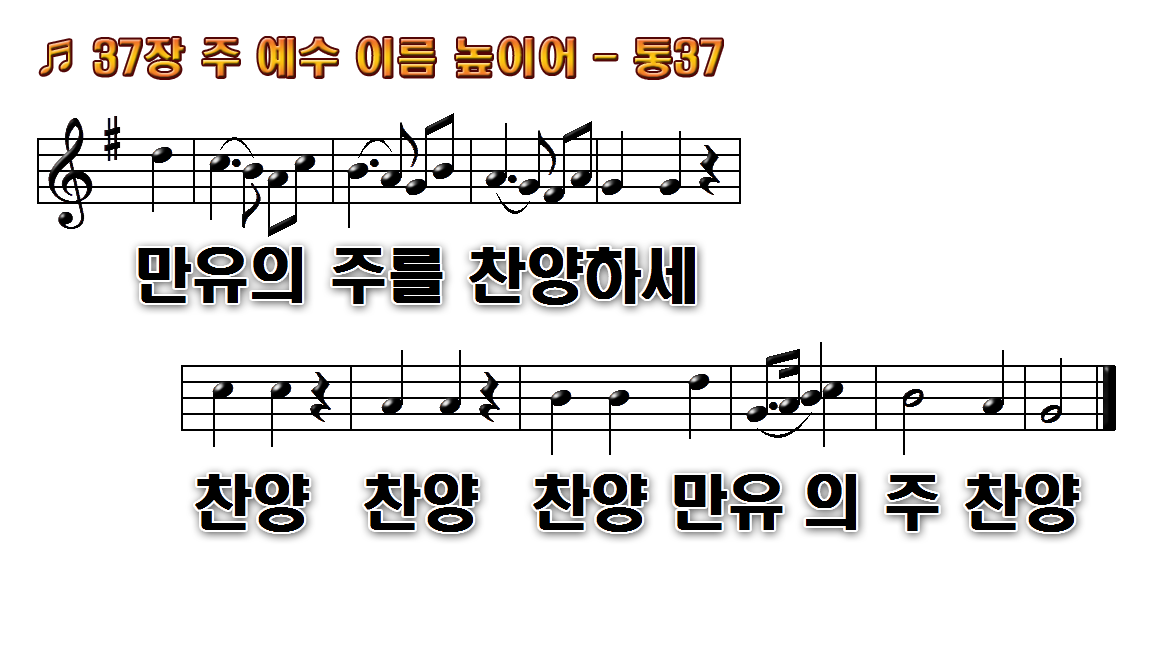 1.주 예수 이름 높이어
2.주 예수 당한 고난을
3.이 지구 위에 거하는
4.주 믿는 성도 다 함께
후.만유의 주를 찬양하세
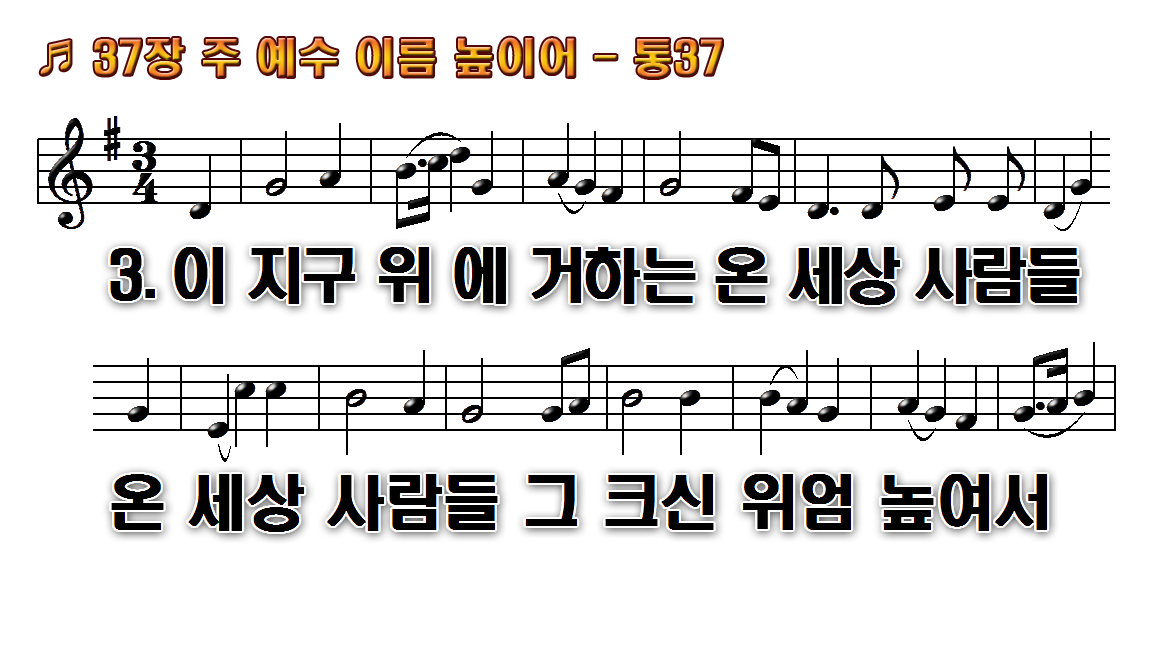 1.주 예수 이름 높이어
2.주 예수 당한 고난을
3.이 지구 위에 거하는
4.주 믿는 성도 다 함께
후.만유의 주를 찬양하세
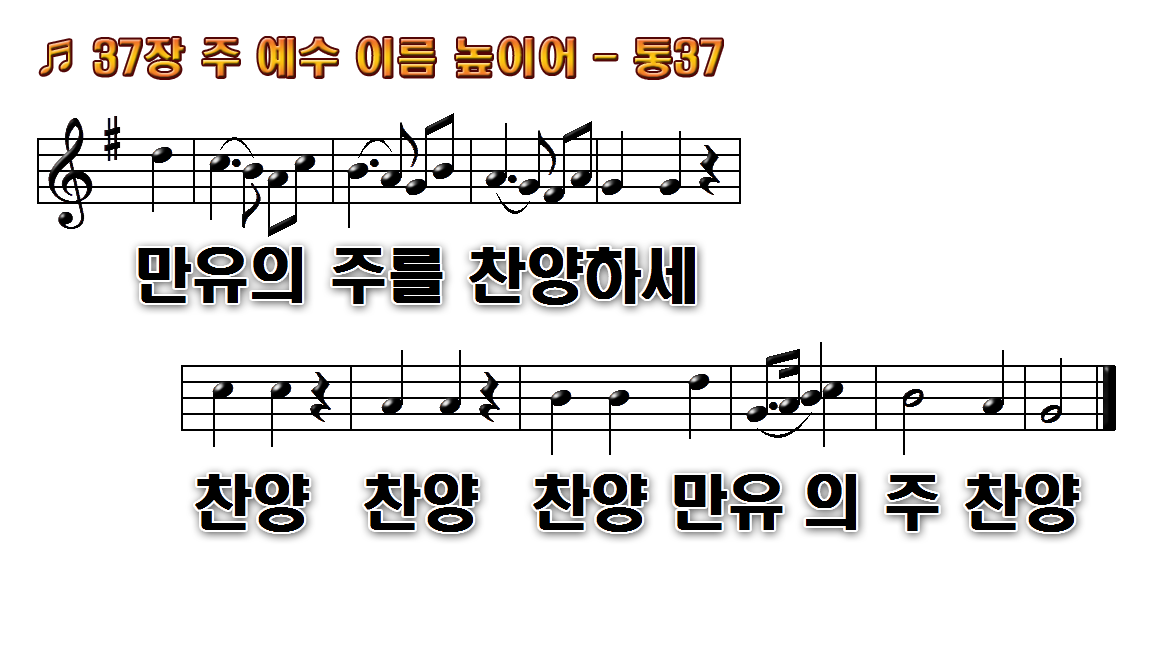 1.주 예수 이름 높이어
2.주 예수 당한 고난을
3.이 지구 위에 거하는
4.주 믿는 성도 다 함께
후.만유의 주를 찬양하세
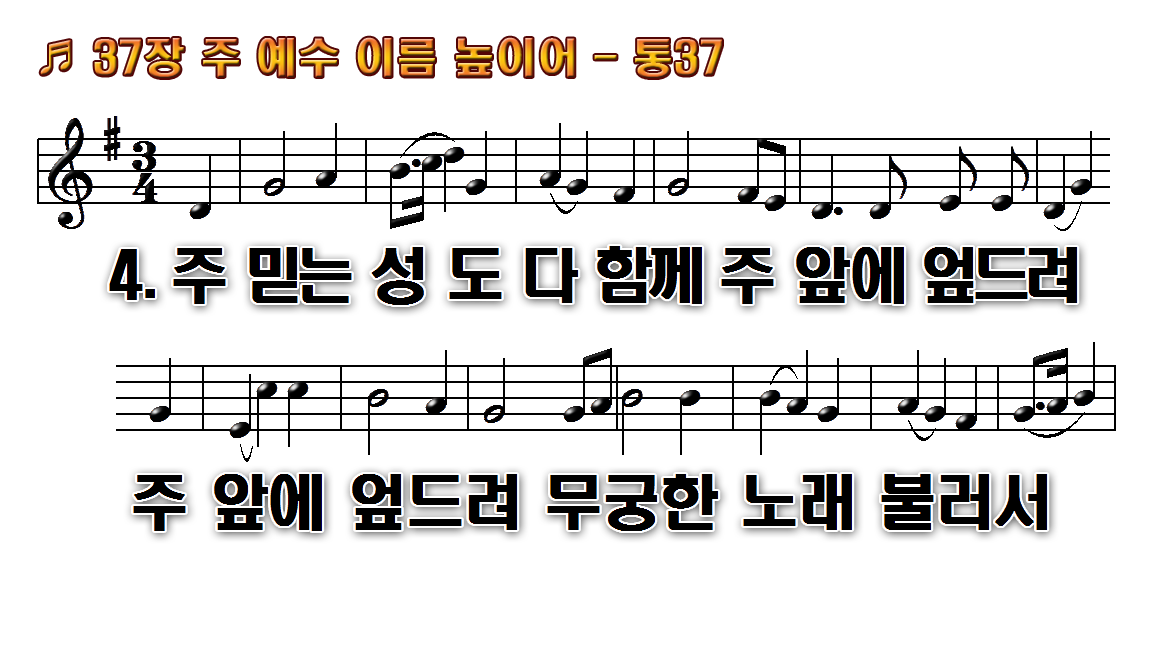 1.주 예수 이름 높이어
2.주 예수 당한 고난을
3.이 지구 위에 거하는
4.주 믿는 성도 다 함께
후.만유의 주를 찬양하세
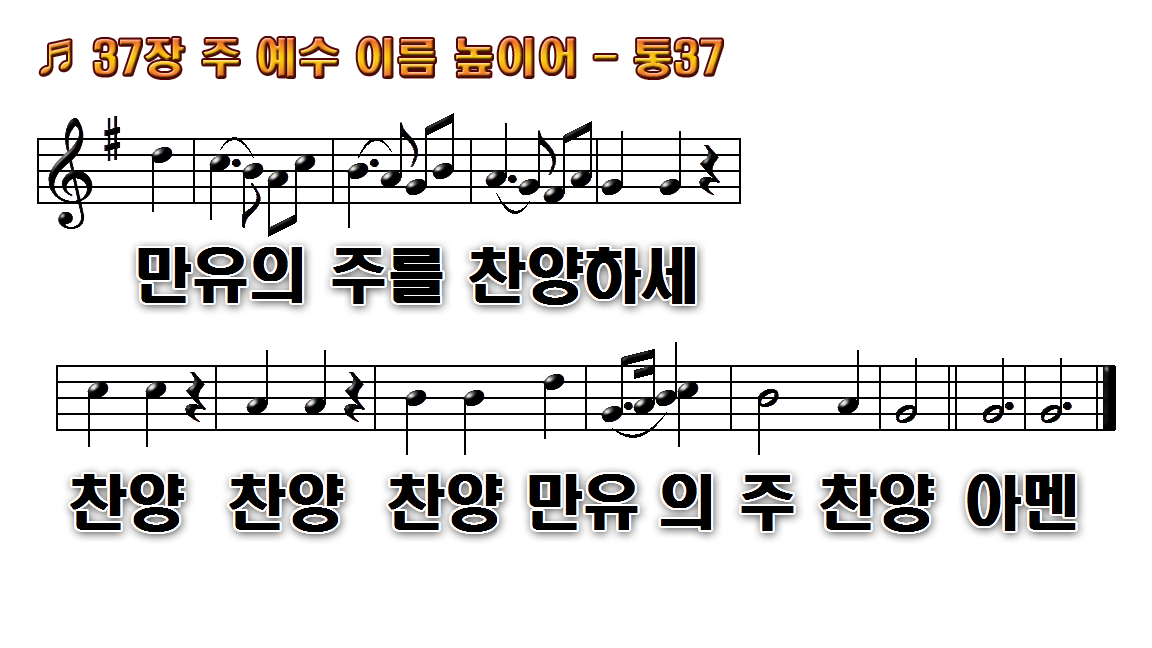 1.주 예수 이름 높이어
2.주 예수 당한 고난을
3.이 지구 위에 거하는
4.주 믿는 성도 다 함께
후.만유의 주를 찬양하세